РЕШЕНИЕ ГЕНЕТИЧЕСКИХ ЗАДАЧ
Мастер класс
Суханова Ольга Николаевна
ЦЕЛЬ
Применение знаний и умений в новой ситуации
Контроль усвоения, обсуждение допущенных ошибок и их коррекция.
ЗАДАЧИ
Прочесть отрывки из романа М. Шолохова «Тихий Дон» с описанием фенотипов главных героев.
Определить их предполагаемый генотип.
Составить схему скрещивания. 
Определить генотипы родителей, генотипы и фенотипы потомком в F1 и F2.
Сделать вывод о том, могли ли у героев романа быть реальные прототипы.
ПАНТЕЛЕЙ ПРОКОПЬЕВИЧ
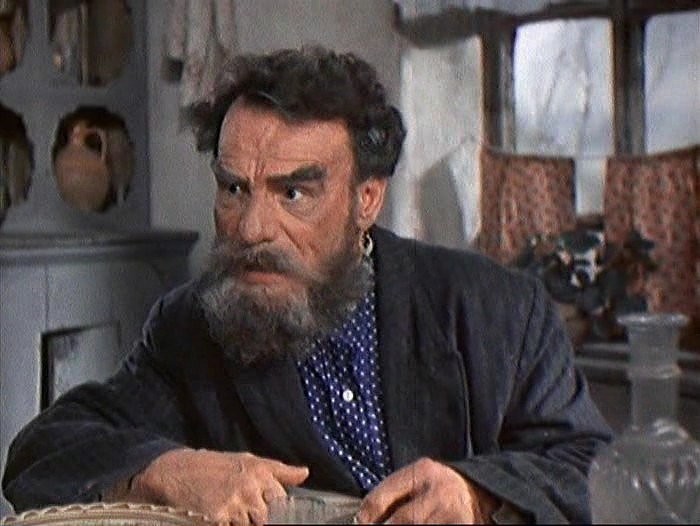 Под уклон сползавших годков закряжистел Пантелей Прокофьевич: раздался в ширину, чуть ссутулился, но все же выглядел стариком складным. Был сух в кости, хром, носил в левом ухе серебряную полумесяцем серьгу, до старости не слиняли на нем вороной масти борода и волосы, в гневе доходил до беспамятства.
ВАСИЛИСА ИЛЬИНИЧНА
.
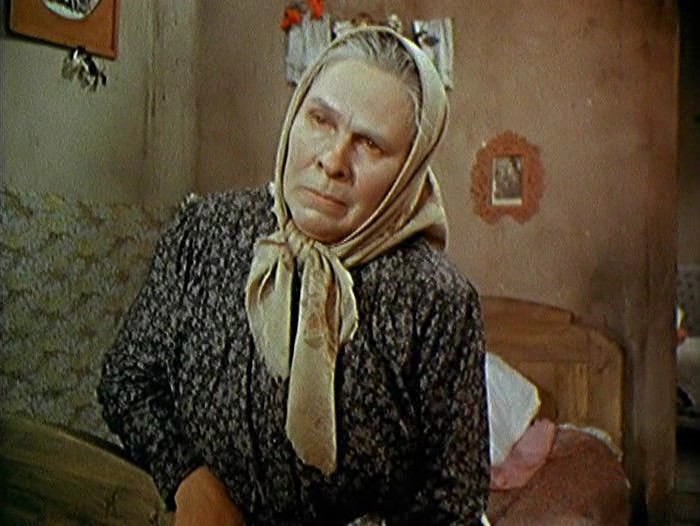 Ильинична — пожилая женщина, которая несмотря на преклонный возраст сохранила величественную походку. Словно гусыня, она плавает по двору... она небольшого роста, курносая, кареглазая
ПЁТР
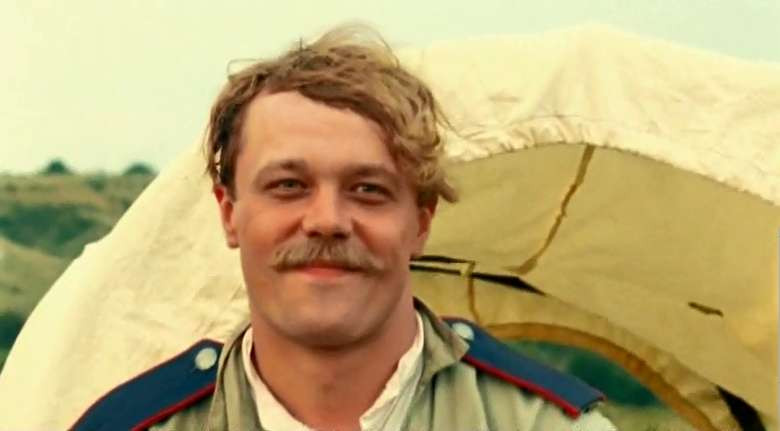 Старший, уже женатый сын его Петро напоминал мать: небольшой, курносый, в буйной повители пшеничного цвета волос, кареглазый.
ГРИГОРИЙ
Григорий, в отца попер: на полголовы выше Петра, хоть на шесть лет моложе, такой же, как у бати, вислый коршунячий нос, в чуть косых прорезях подсиненные миндалины горячих глаз, острые плиты скул обтянуты коричневой румянеющей кожей...  даже в улыбке было у обоих общее, звероватое.
ПЕРВОЕ СКРЕЩИВАНИЕ
Р. Прокопий        Х       Пленная турчанка
           аа                                          АА
    G      a                                             A
     F1                         Aa
                    Пантелей Прокопьевич
I закон Менделя. Единообразие F1
ВТОРОЕ СКРЕЩИВАНИЕ
F1. Пантелей Прокопьевич        Х       Ильинична
                       Аа                                                  аа
    G                  А;   a                                             а;  а
    F2                          Aa;                              аа
                             Григорий                     Пётр
Анализирующее скрещивание соотношение 1:1 по фенотипу и генотипу
ДУНЯШКА
Генотип Аа
Генотип аа
ВЫВОД
В романе на протяжение трёх поколений можно проследить генотипы главных героев. 
Схемы скрещиваний в их семье соответствуют  схемам законов наследования признаков у человека.
У Мелеховых из романа Шолохова «Тихий Дон» могли быть реальные прототипы.